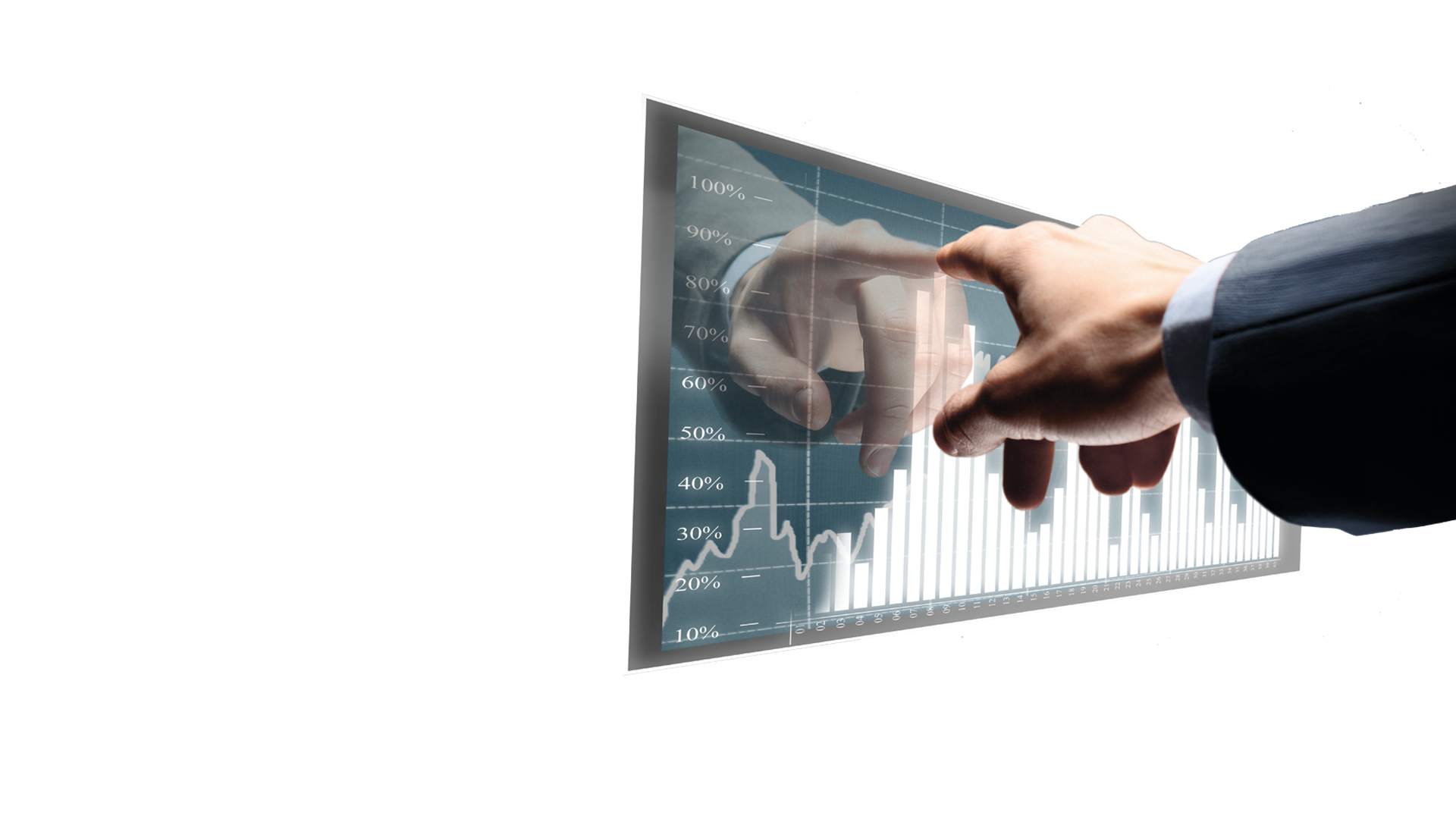 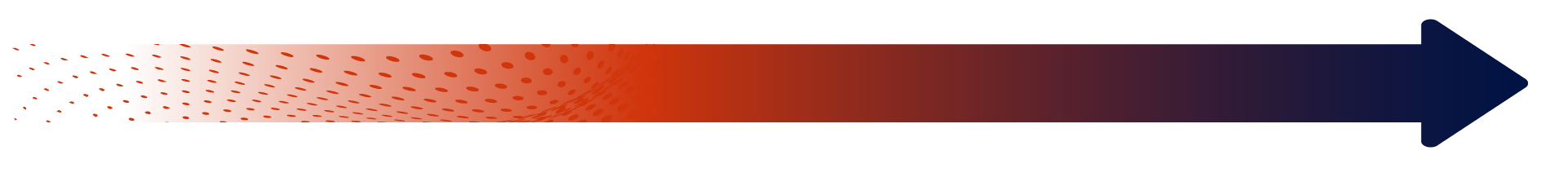 Sector Hipotecario Septiembre 2024
Mercado de vivienda

Sector de construcción

Financiamiento de vivienda
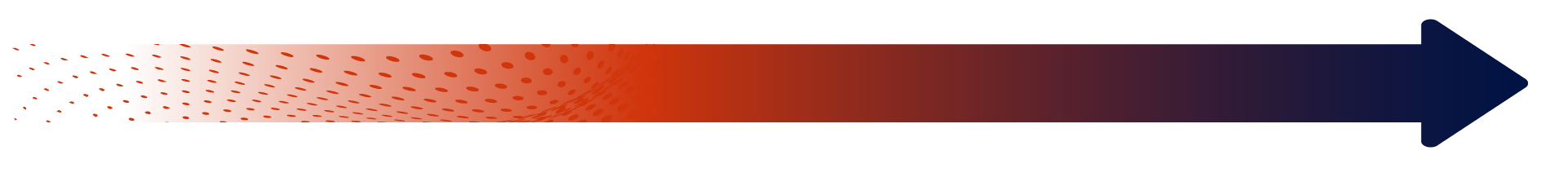 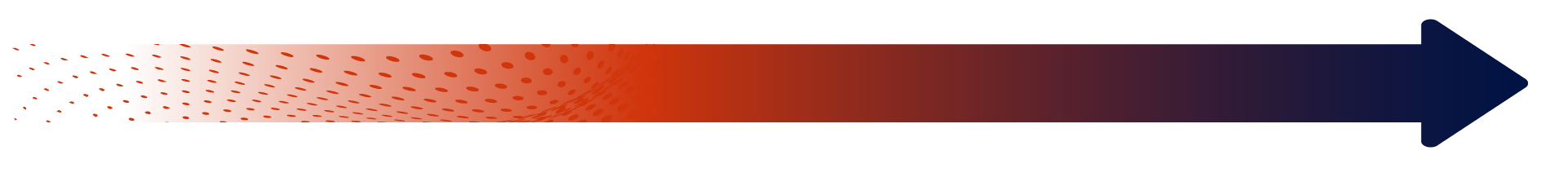 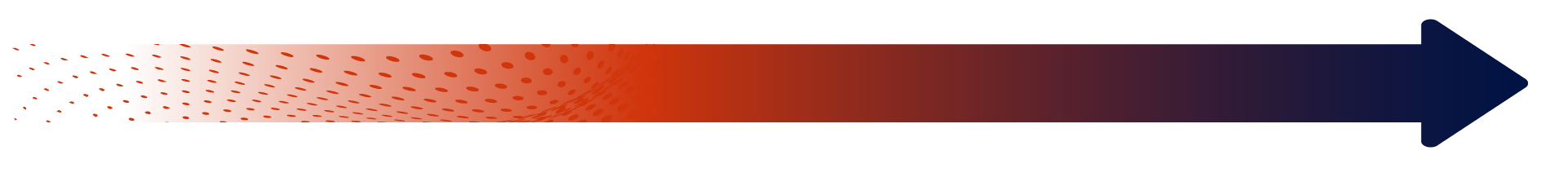 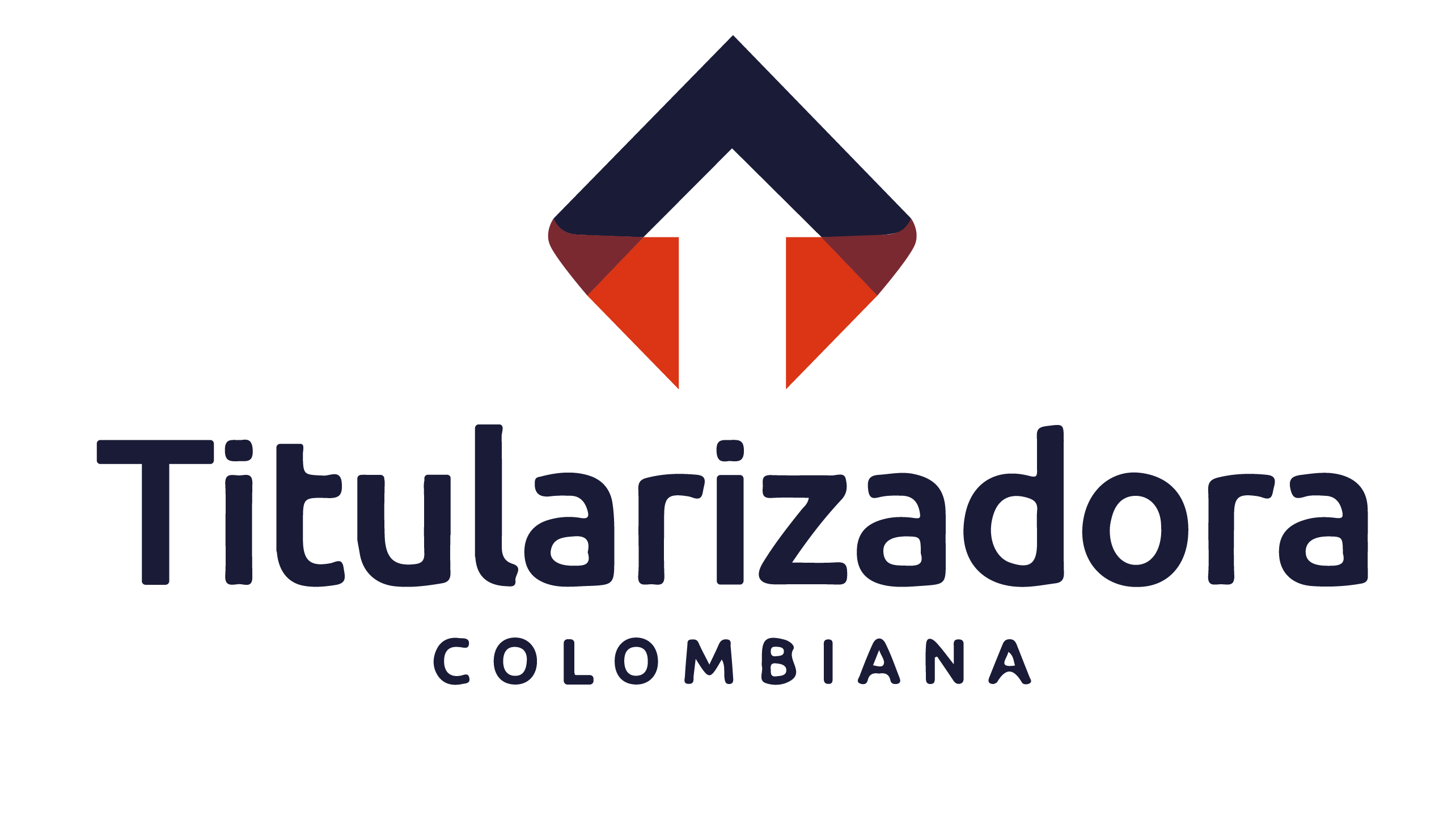 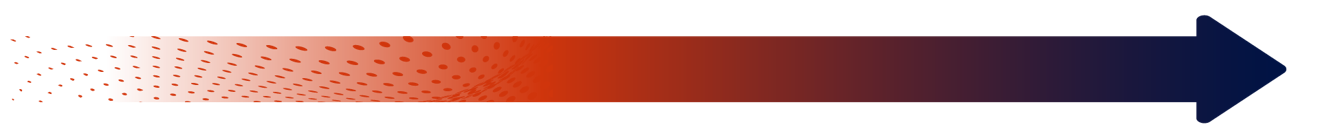 Demanda
Encuesta de Opinión al Consumidor
Disposición a comprar vivienda – Balance (%)
Desagregación por ciudad
Total 5 ciudades
Fuente: Fedesarrollo.
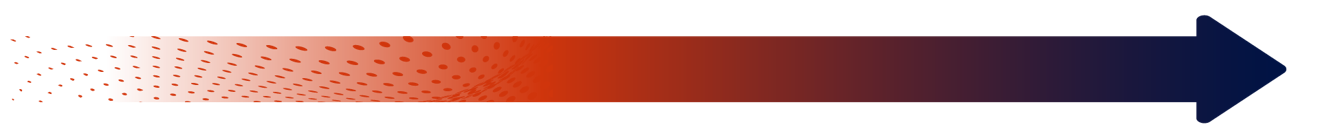 Ventas
Unidades Vendidas
(Mensual, Miles de Unidades )
Unidades de Vivienda Vendidas
(Ac. 12 meses, Miles de Unidades)
Fuente: Galería Inmobiliaria.
*Incluye Bogotá y Medellín, Cali, Barranquilla, Cartagena, Santa Marta, Bucaramanga, Girardot, Pereira, Armenia, Manizales, Ibagué, Villavicencio, Cúcuta y Montería, Valledupar, Tunja y Neiva
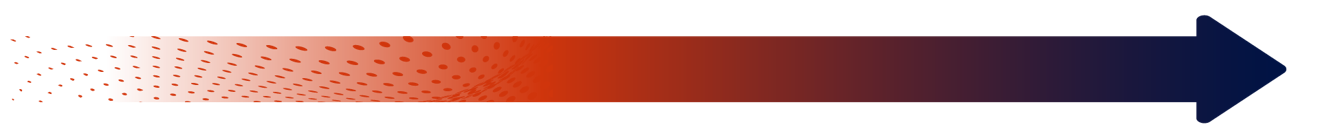 Ventas
Ventas Vivienda Totales
(Ac. 12 meses, Miles de Unidades, Septiembre 2024)
Fuente: Galería Inmobiliaria.
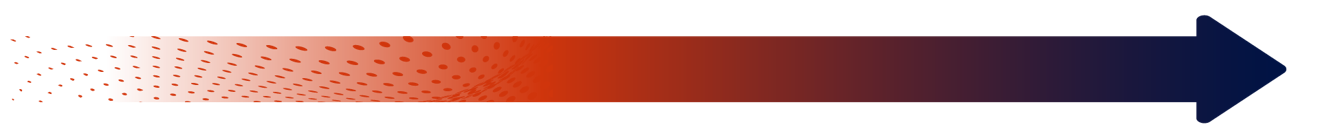 Ventas
Ventas Vivienda por segmento 
(Ac. 12 meses, Miles de unidades, Septiembre 2024)
No VIS
VIS
Fuente: Galería Inmobiliaria.
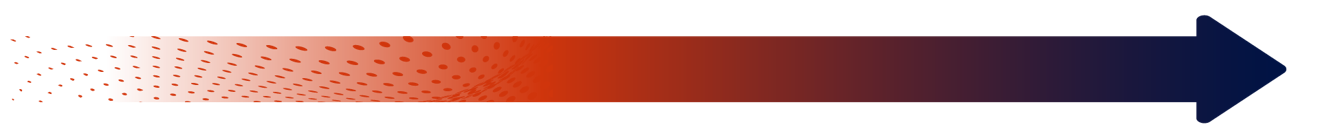 Ventas
Ventas Vivienda 
(Ac. 12 meses, Septiembre 2024)
Millones de m2
Billones ($)
Fuente: Galería Inmobiliaria.
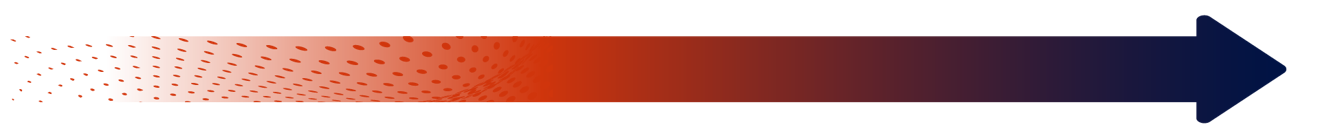 Ventas
Unidades Vendidas Bogotá*
(Acumulado 12 meses; Miles)
Fuente: Galería Inmobiliaria.
*Incluye municipios aledaños.
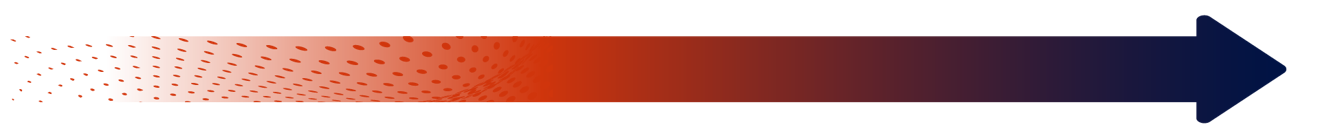 Ventas
Unidades Vendidas Medellín
(Acumulado 12 meses; Miles)
Fuente: Galería Inmobiliaria.
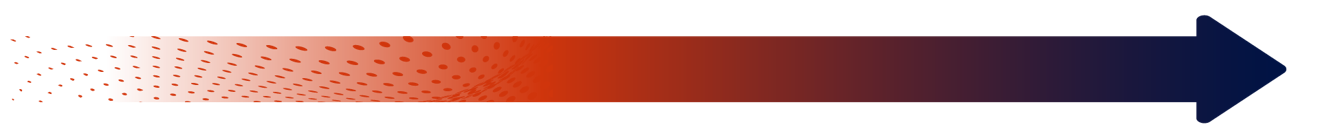 Ventas
Unidades Vendidas Cali
(Acumulado 12 meses; Miles)
Fuente: Galería Inmobiliaria.
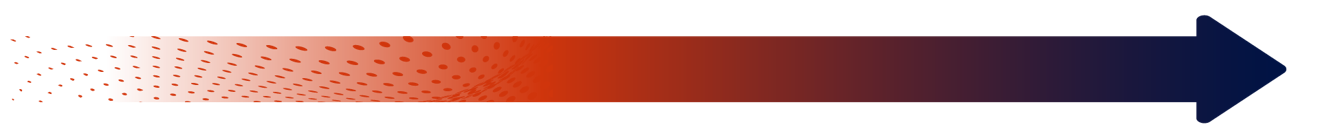 Ventas
Unidades Vendidas Barranquilla
(Acumulado 12 meses; Miles)
Fuente: Galería Inmobiliaria.
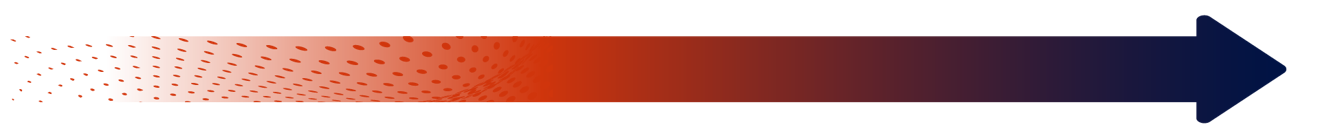 Ventas
Unidades Vendidas Cartagena
(Acumulado 12 meses; Miles)
Fuente: Galería Inmobiliaria.
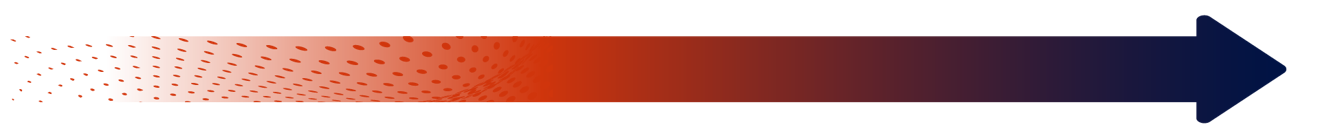 Ventas
Unidades Vendidas Bucaramanga
(Acumulado 12 meses; Miles)
Fuente: Galería Inmobiliaria.
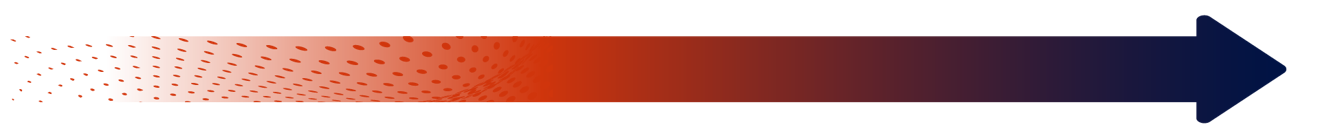 Ventas
Unidades Vendidas Ibagué
(Acumulado 12 meses; Miles)
Fuente: Galería Inmobiliaria.
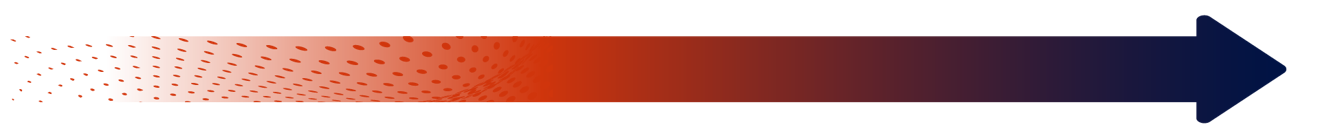 Ventas
Unidades Vendidas Pereira
(Acumulado 12 meses; Miles)
Fuente: Galería Inmobiliaria.
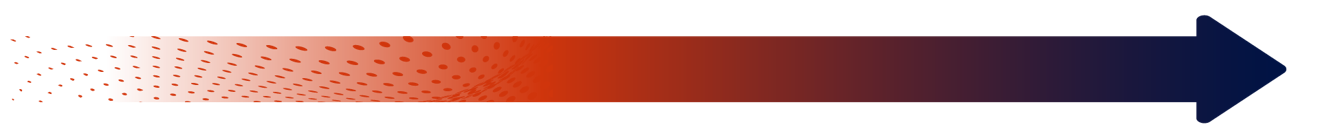 Ventas
Unidades Vendidas Santa Marta
(Acumulado 12 meses; Miles)
Fuente: Galería Inmobiliaria.
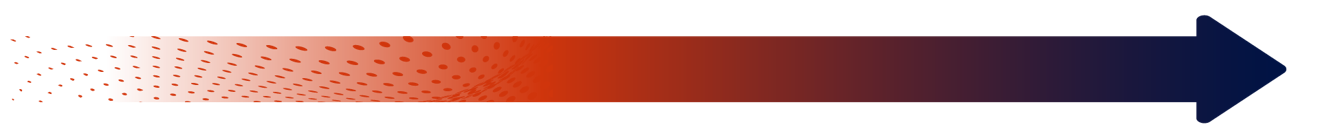 Ventas
Unidades Vendidas Otras ciudades
(Miles, Acumulado 12 meses – Septiembre 2024)
Fuente: Galería Inmobiliaria.
*Montería y Cúcuta reportan desde abril de 2019.
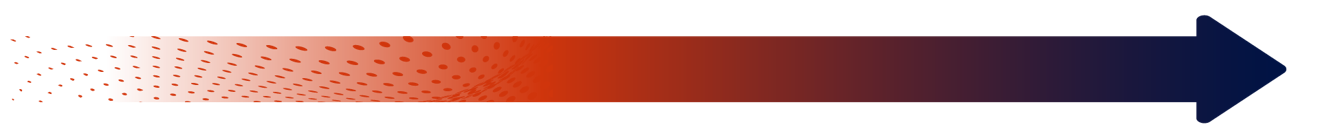 Ventas
Unidades Vendidas Otras ciudades
 (Unidades, Acumulado 12 meses – Septiembre 2024)
No VIS
VIS
Fuente: Galería Inmobiliaria. *Montería y Cúcuta reportan desde abril de 2019.
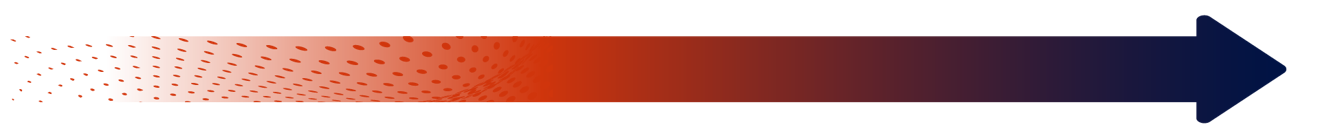 Oferta
Oferta de Vivienda
(Septiembre 2024)
Unidades en Oferta
Proyectos en Oferta
Fuente: Galería Inmobiliaria.
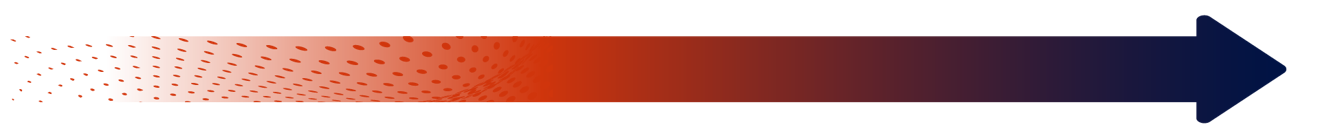 Oferta
Oferta de Vivienda
(Septiembre 2024, Metros (millones de m2))
Fuente: Galería Inmobiliaria.
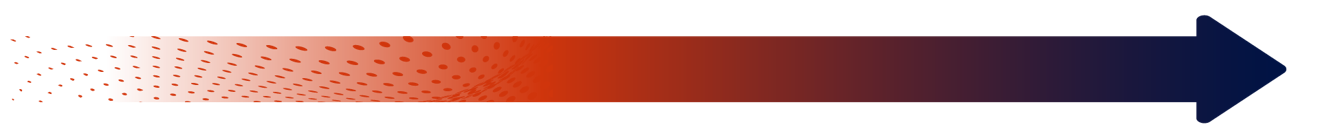 Oferta
Estado de la Oferta
(Septiembre 2024)
Fuente: Galería Inmobiliaria. *Se incluyen municipios aledaños.
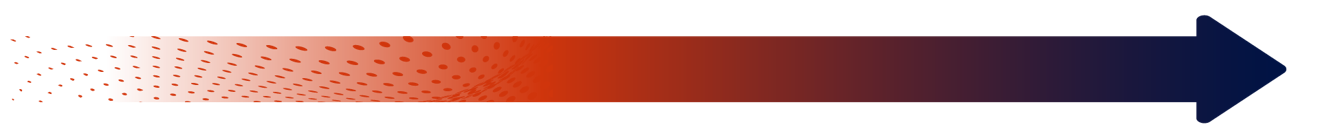 Rotación
Rotación de Inventario Trimestral
 (meses, Septiembre 2024)
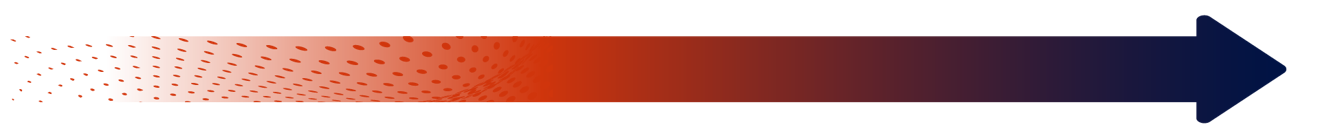 Precios
Índice de precios de vivienda nueva
(Variación anual – Índice real, %, dic 2006=100)
Índice de precios de vivienda usada
(Variación anual real por trimestre, %)
Fuente:  Banco de la República.
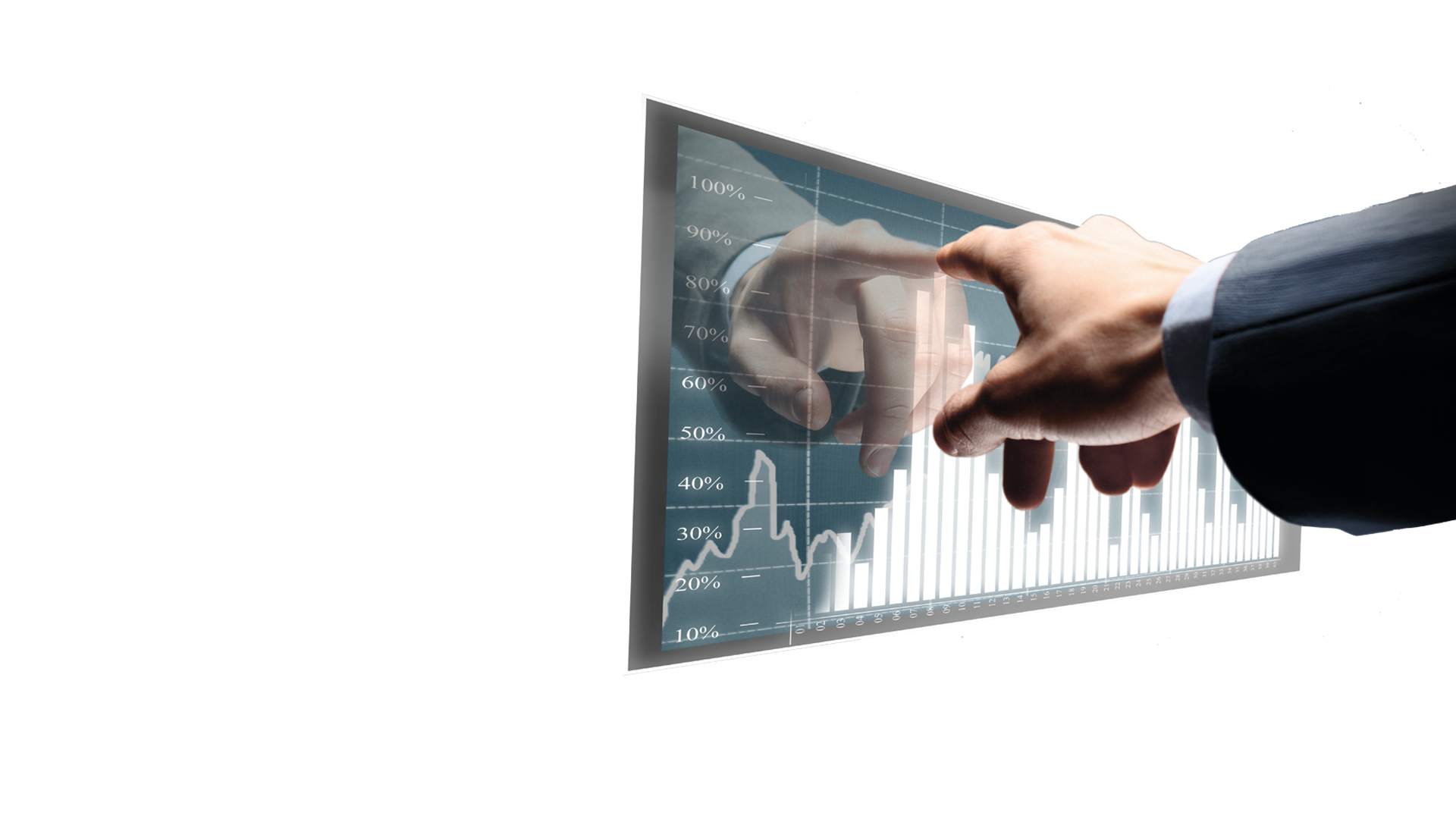 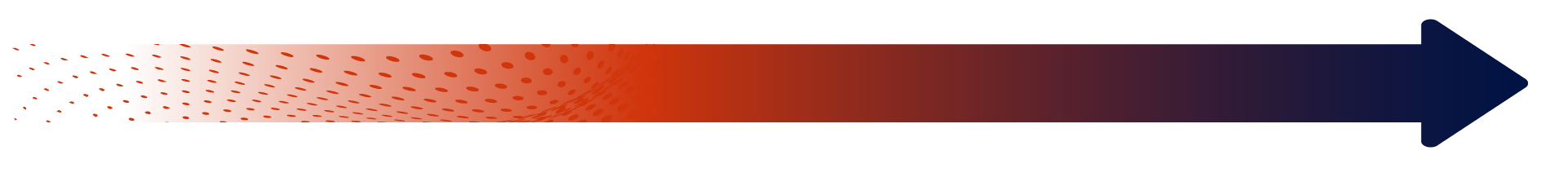 Sector Hipotecario Septiembre 2024
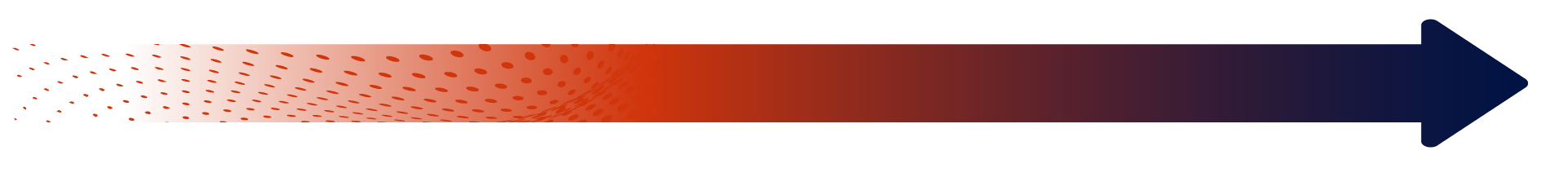 Mercado de vivienda

Sector de construcción

Financiamiento de vivienda
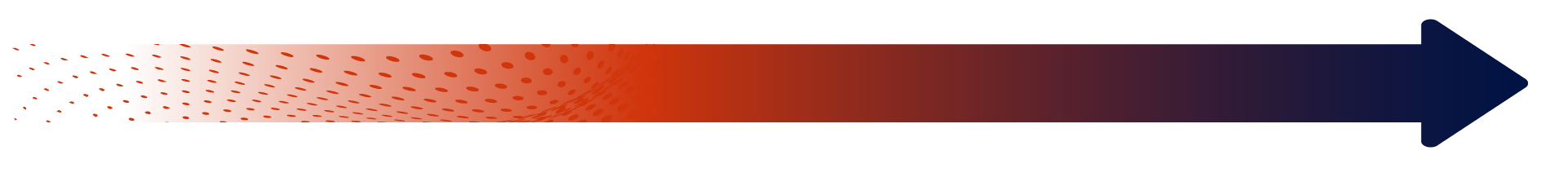 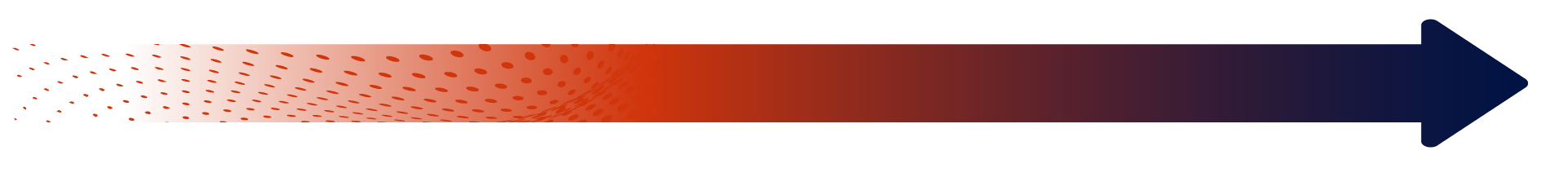 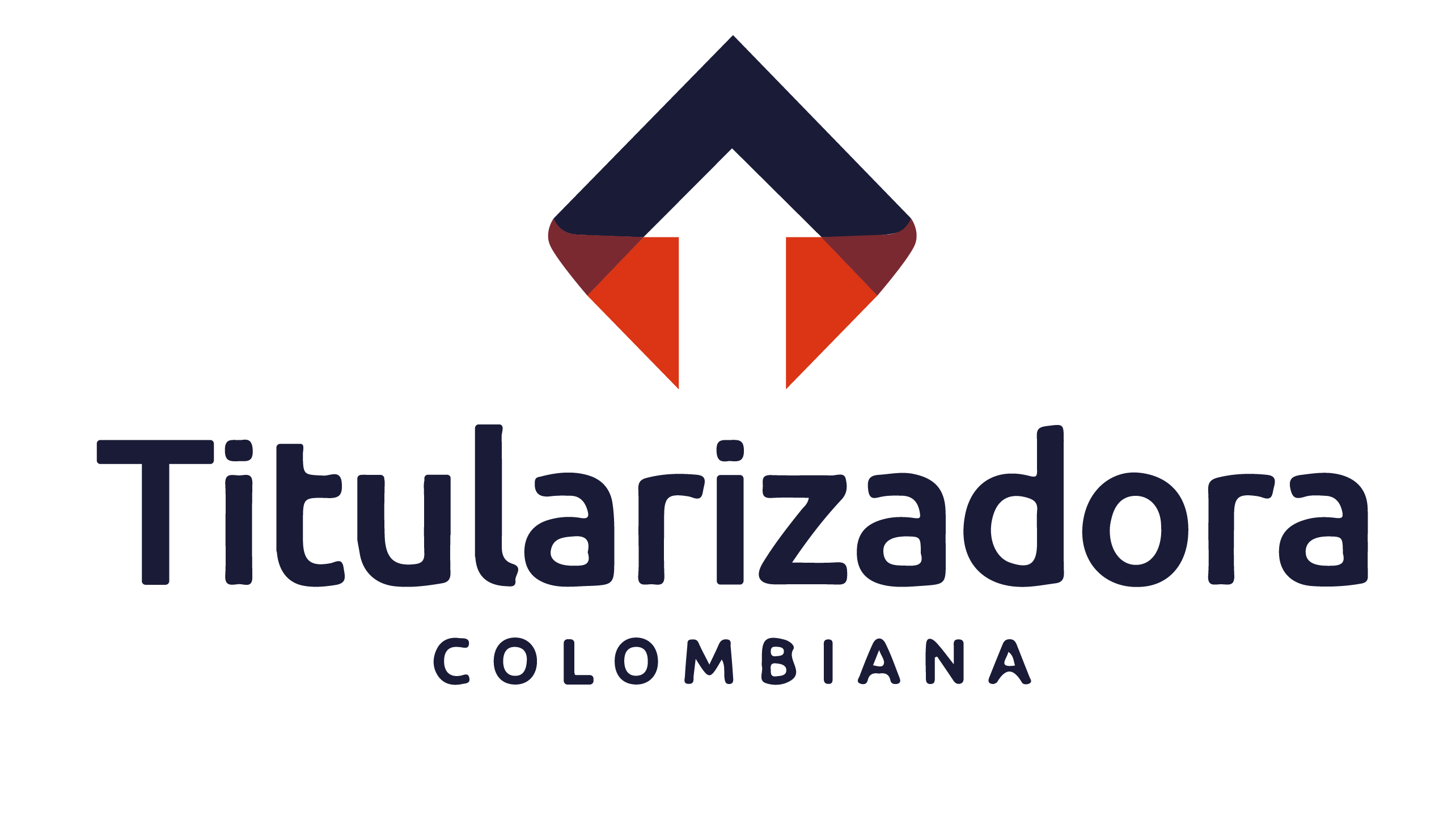 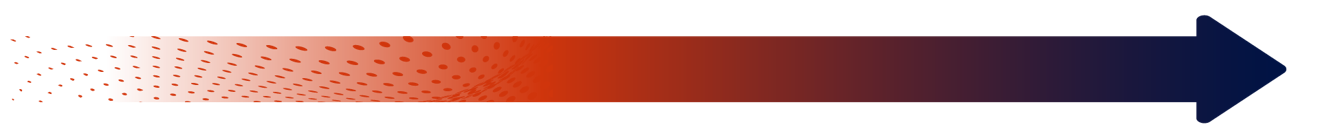 Licencias
Área licenciada – Total nacional
(Acumulado 12 meses)
Unidades licenciadas – Total nacional
(Acumulado 12 meses)
Fuente: DANE. Total 302 municipios.
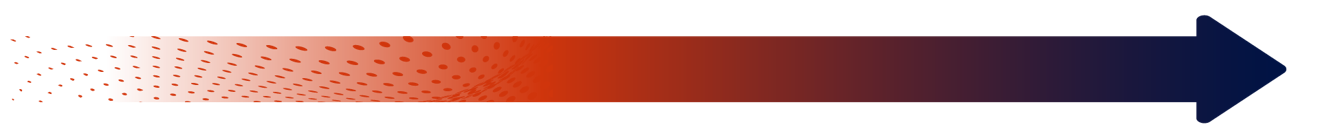 Licencias
Dinámica regional de licenciamientos de vivienda
(Miles de unidades, Acumulado 12 meses)
Estancamiento
Desaceleración
Auge
Fuente: DANE. Total 302 municipios.
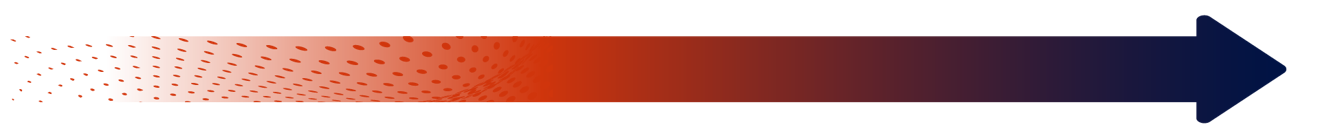 Licencias
Área licenciada, otros destinos – Total nacional
(Acumulado 12 meses)
Fuente: DANE. Licencias Otros Destinos.
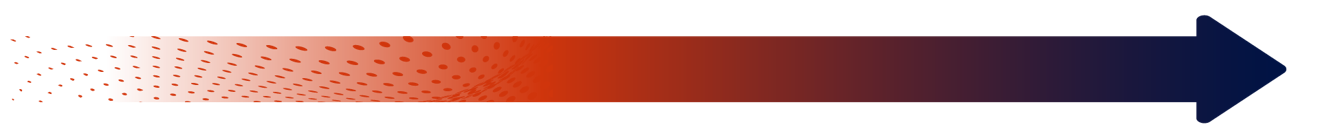 Costos
Índice de costos de la construcción de edificaciones
(Variación anual,%)
Por grupo de costo
Total
Fuente: DANE.
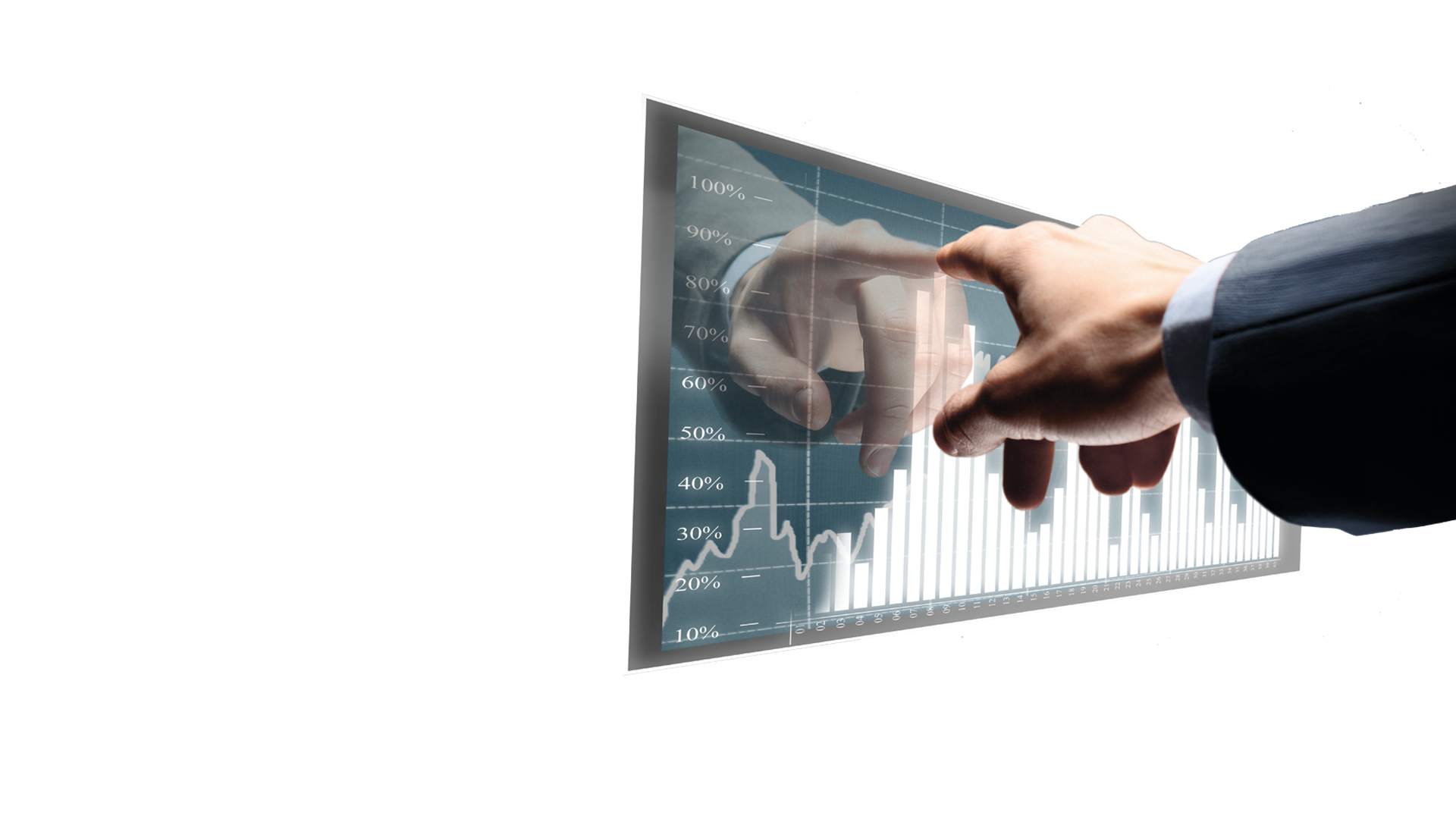 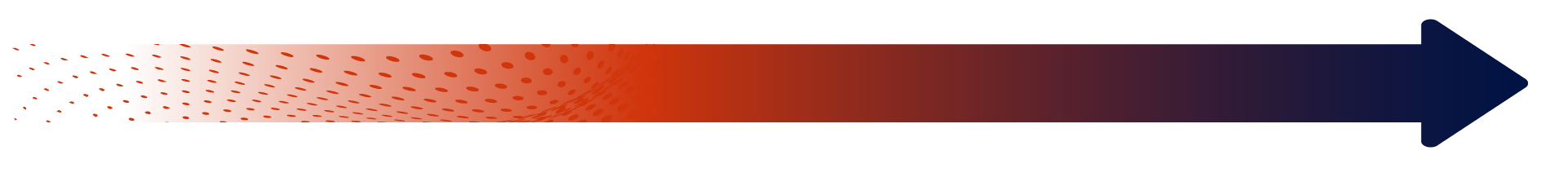 Sector Hipotecario Septiembre 2024
Mercado de vivienda

Sector de construcción

Financiamiento de vivienda
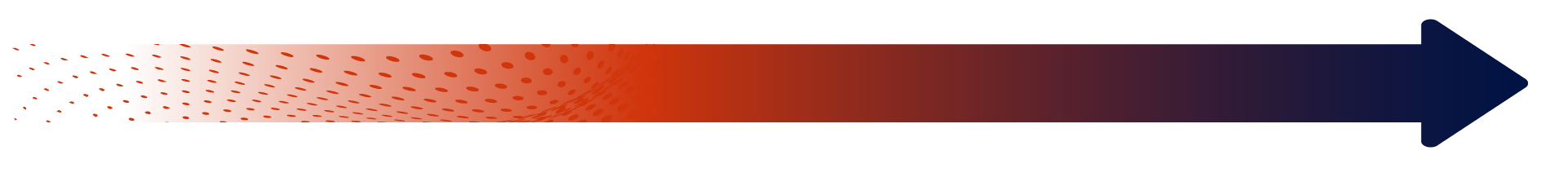 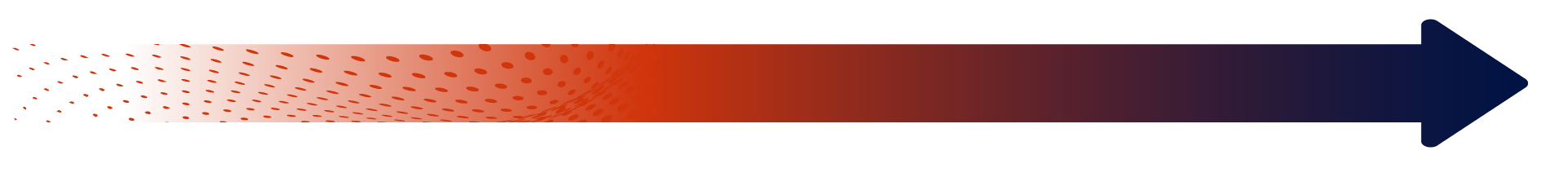 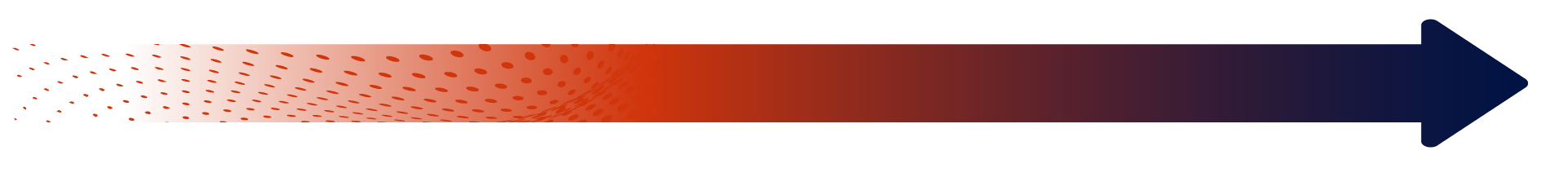 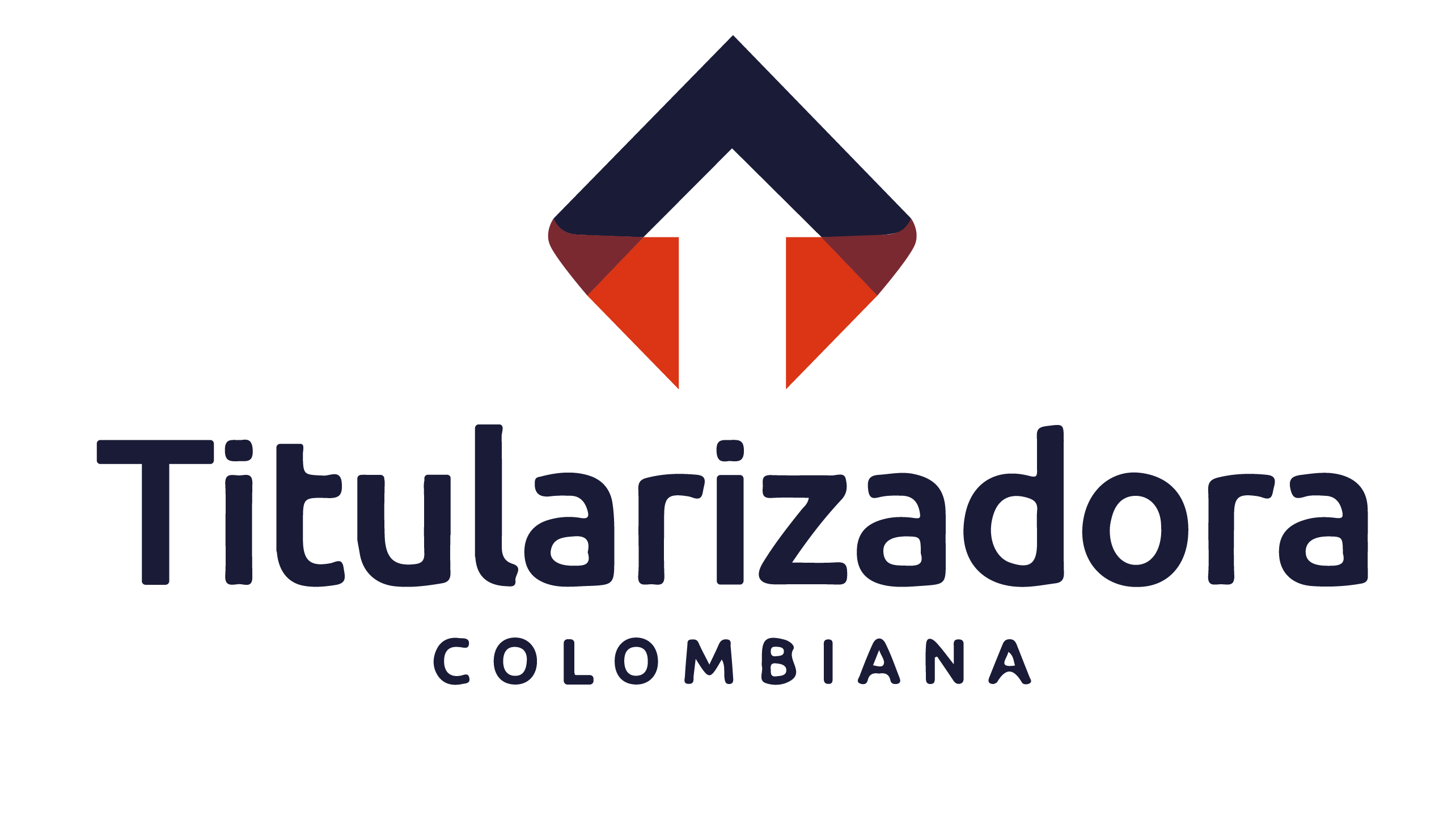 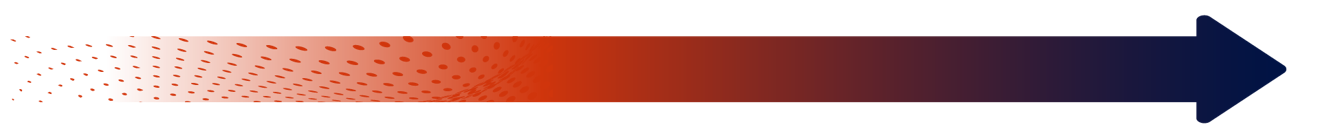 Tasas
Títulos de Gobierno a 10 años y tasa de interés hipotecaria
Tasa de interés hipotecaria  Pesos, promedio ponderado por desembolso
Fuente: Superintendencia Financiera y Banco de la República.
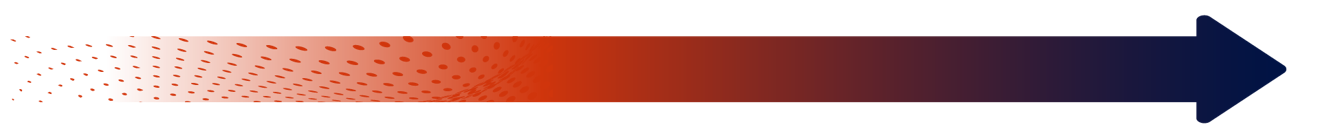 Cartera
Saldo de la cartera de vivienda
(Billones de pesos)
Desembolsos de Crédito Hipotecario
(Billones de pesos, Montos mensuales)
Fuente:  Superfinanciera, cálculos Titularizadora Colombiana.
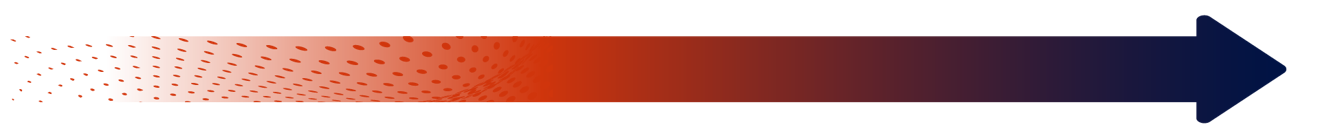 Desembolsos
Desembolsos de créditos para construcción de vivienda(Billones de pesos, acumulado 12 meses)
Desembolsos de créditos para adquisición de vivienda(Billones de pesos, acumulado 12 meses)
Fuente: Superintendencia Financiera. Cálculos: Titularizadora Colombiana